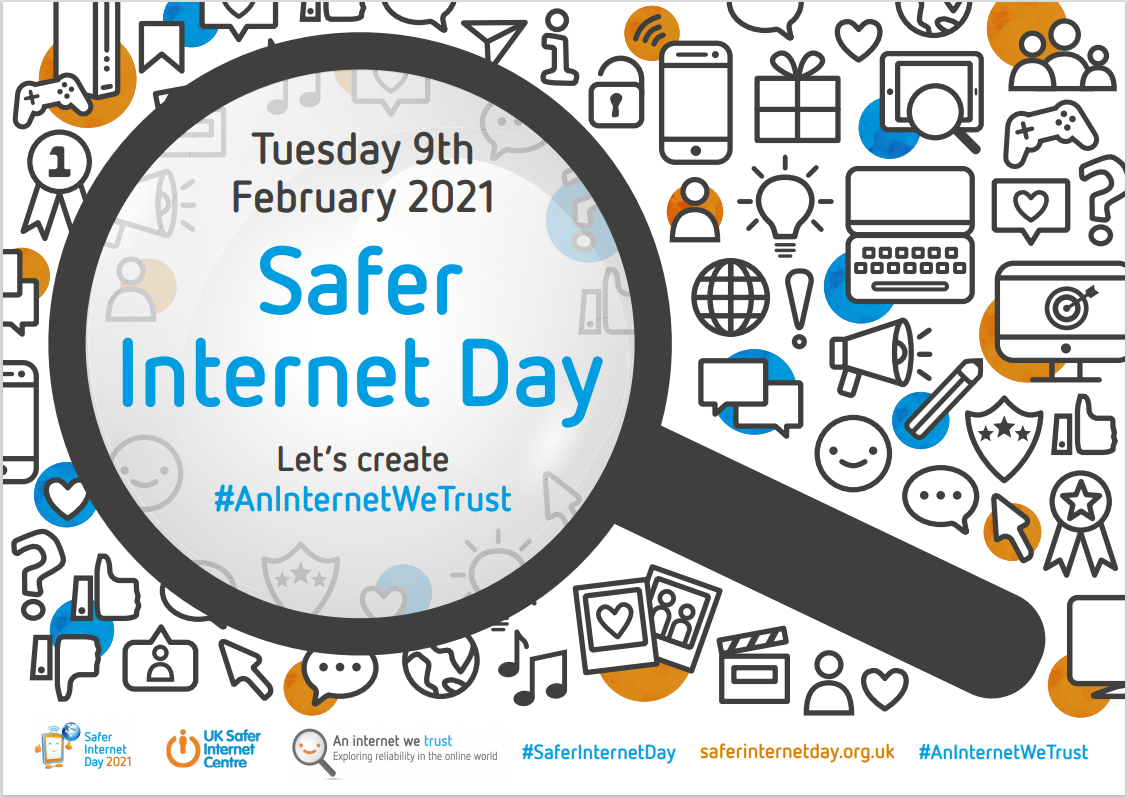 Activities to try at home or at school
These activities are designed to get you thinking about how you use the internet and what you think about possible things you may see. 
Have a go at all or some of these activities and share your learning with us.
A
B
C
Internet Detectives
Print off/copy one of the ‘Detective’ sheets on Slide 8. You are going to become a detective to see how many of the activities you can complete on your card. When you have carried out an online action from the sheet, you can cross it off/colour it in.
Find a fact you  didn’t know before  (Remember to make  sure it’s reliable!)
Think about how being  online is making you  feel and tell someone  you trust
Check 3 sources to  see if something is  reliable/true
Find an article or  video online where  a person is giving  their opinion
Share something  useful online to  friends/family
Use a search  engine and spot the  sponsored results
Spend some time  researching a topic  you’re interested in with  an adult you trust
Laugh out loud at  something online
Find an image which  has been edited
Online Choices Compass
Print off/write out the compass points (Slides 7-9) and put them up around the room. Read  aloud each scenario (Slide 6) and move to the point which best suits how you feel about it. Discuss your reactions to the scenarios with an adult. Are there any methods you already use for questioning what to trust online, and strategies for seeking help.  It is important to speak to an adult if something ever worries or upsets you online.
Alternative: Print off the scenarios and compass points and sort them by placing the scenario under the compass point that bests suits how you feel about it.
Online Choices Compass
Scenario 1
You share a link with your  friends to a website which  has information that could  upset people or cause  offense.
Scenario 2
Someone in your class  shares an article that you  know is not true. You decide  to message them privately  and let them know.
Scenario 3
You have been chatting to  someone online for a while  and they start to ask you  personal questions like what  school you go to.
Scenario 4
Someone in your class  shares something online  that you know is not true.  You decide to call them out  publicly on their post.
Scenario 5
You are playing an online  game and a pop up appears.  It tells you that you have won  lots of money. All you must  do is click on it.
Feelings
Question: Why is it important to talk to someone you trust when you are worried about  something online?
Possible answers: to help you solve the situation, to get advice and support, to make sure that  going online is a positive experience etc.
Think how the scenarios on the next slide would make the person feel and discuss  each one as a group or with an adult if you are at home.
Extension: Think about what the person could do in this situation and create a role play of  them doing this. Share your role play with the rest of the group if you are in school or send a video to yearfour@lingsprimary.org.uk.
For example, for Scenario 2, you may act out the feelings involved with seeing these types  of images, speaking to a friend, the friend saying “let’s go and speak to an adult together,” and  the adult reassuring them.
Works best with:
Small groups/  a group of 30
Timing:
15 minutes or 30 minutes  if doing the role play  activity
Feelings
1. Sami watches a video of an amazing trick shot. They try to do it  themselves but just can’t get it right.
2. Joe is noticing that lots of the people he sees online do not look 	like him, they all seem to be so ‘perfect’.
3. Mae receives a message that says you should share it with five friends or
    get bad luck. When Mae shares it, her friends all laugh at her for believing it
4. Mani keeps receiving lots of private messages online from very long
    and odd-looking usernames. He is not sure who these people are.
5. Charlie sees some exciting news about a new game being released and  sends it to her friends. One of them replies explaining that it’s not real.
[Speaker Notes: Emojis: © JoyPixels Inc. 2020, All Rights Reserved.]